নিরাপদে চলাচল
সবুজ বিদ্যাপীঠ উচ্চ বিদ্যালয়
শ্রেণি: তৃতীয়
বিষয়: বাংলা
KvRx b~i nvBDj †nv‡mb
সহকারি শিক্ষক
সবুজ বিদ্যাপীঠ উচ্চ বিদ্যালয়
শিখনফল:


শিক্ষার্থীবৃন্দ নিরাপদে চলাচল করতে-
ফুটওভারব্রীজ,  ট্রাফিক নিয়ম, জেব্রাক্রোসিং, লেভেলক্রোসিং, ও ফ্লাইওভার ব্যবহার করতে পারবে
খামারবাড়ি
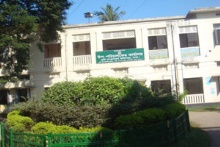 ফুটওভার ব্রীজ
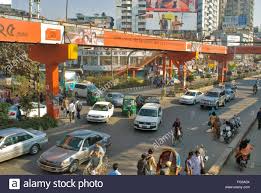 ট্রাফিক বাতি
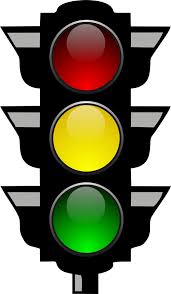 অন্ধমানুষ
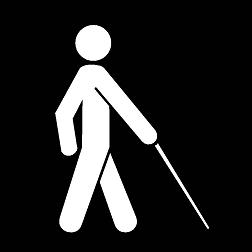 জেব্রাক্রোসিং
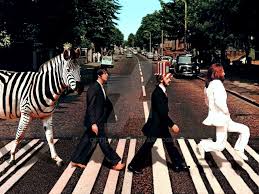 শিশুপার্ক
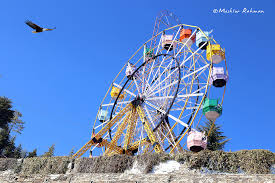 রাস্তার দিক নির্দেশক
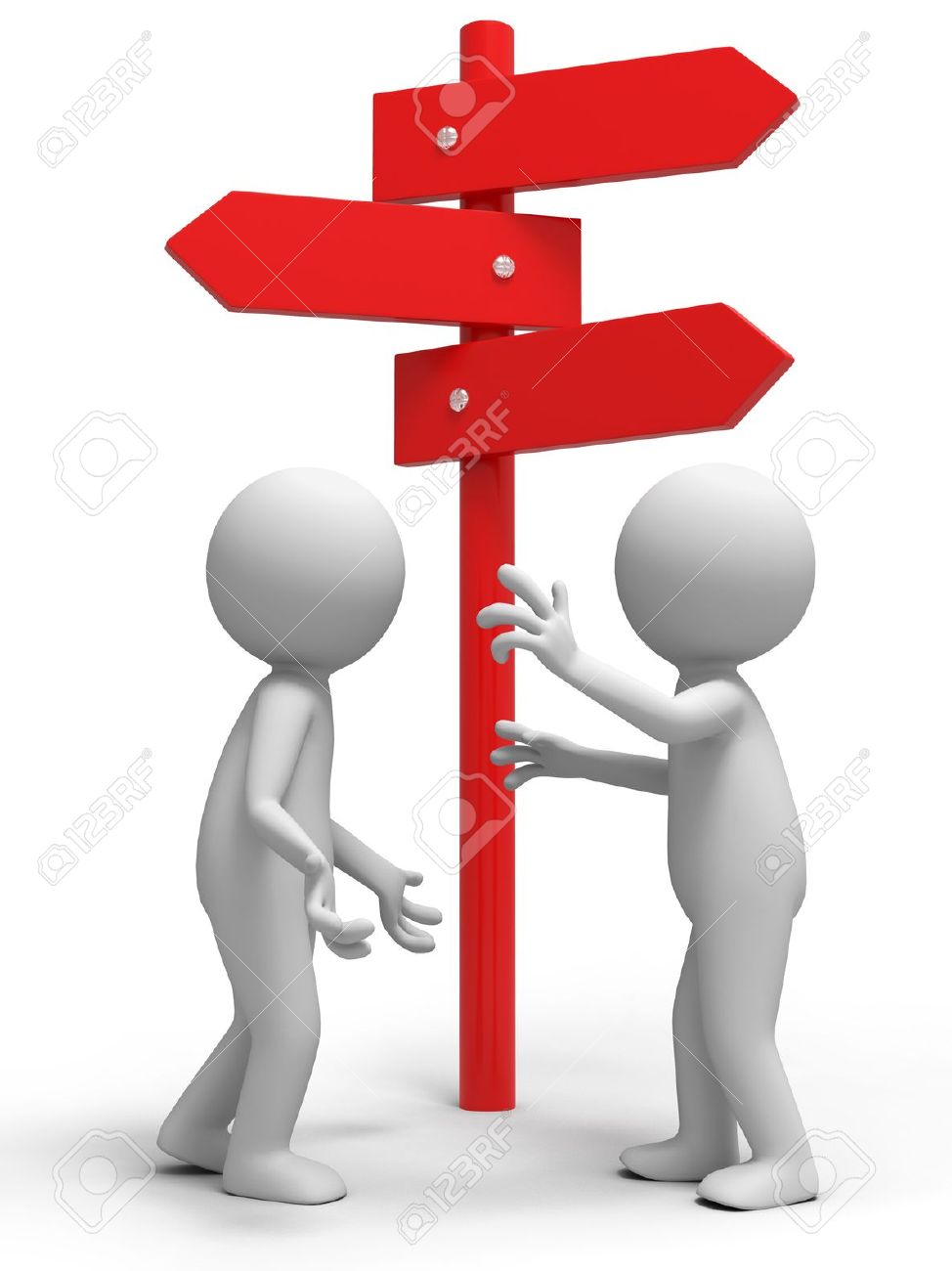 লেভেলক্রোসিং
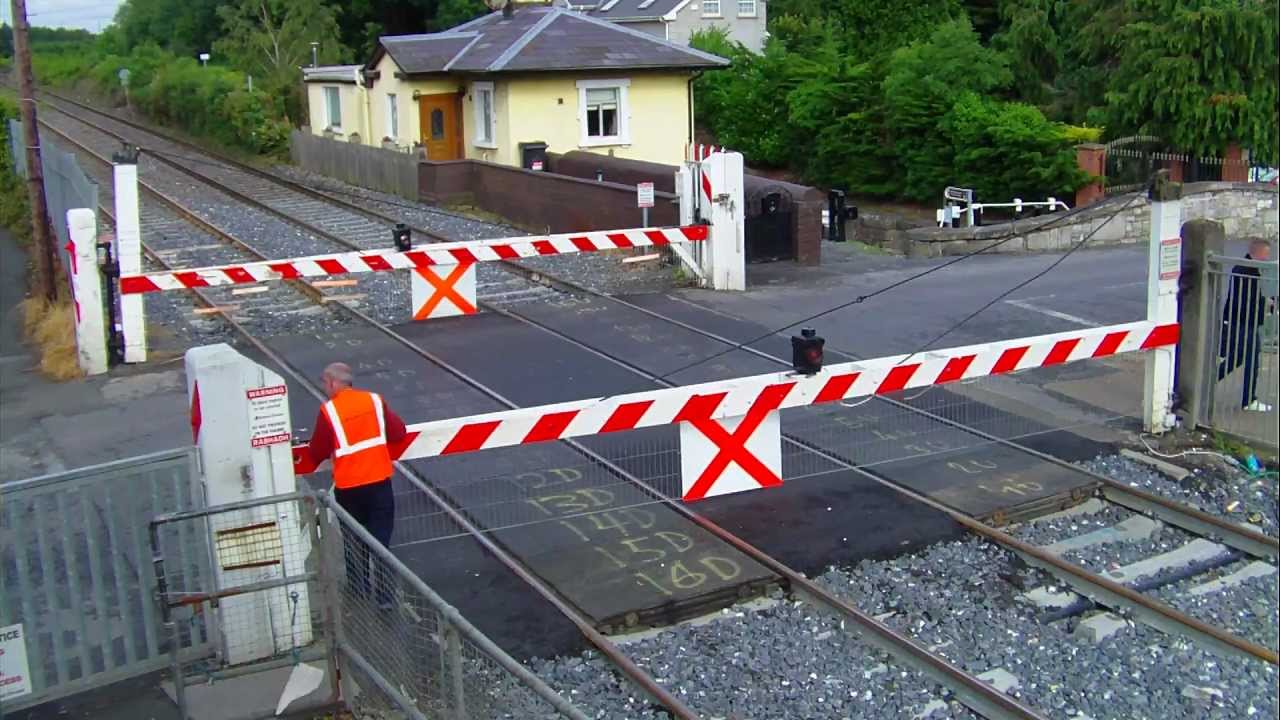 রেলগাড়ি
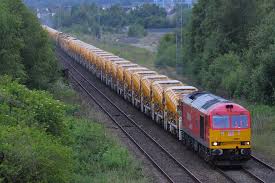 ফ্লাইওভার
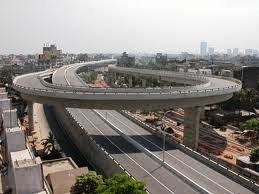 শিশুপার্ক
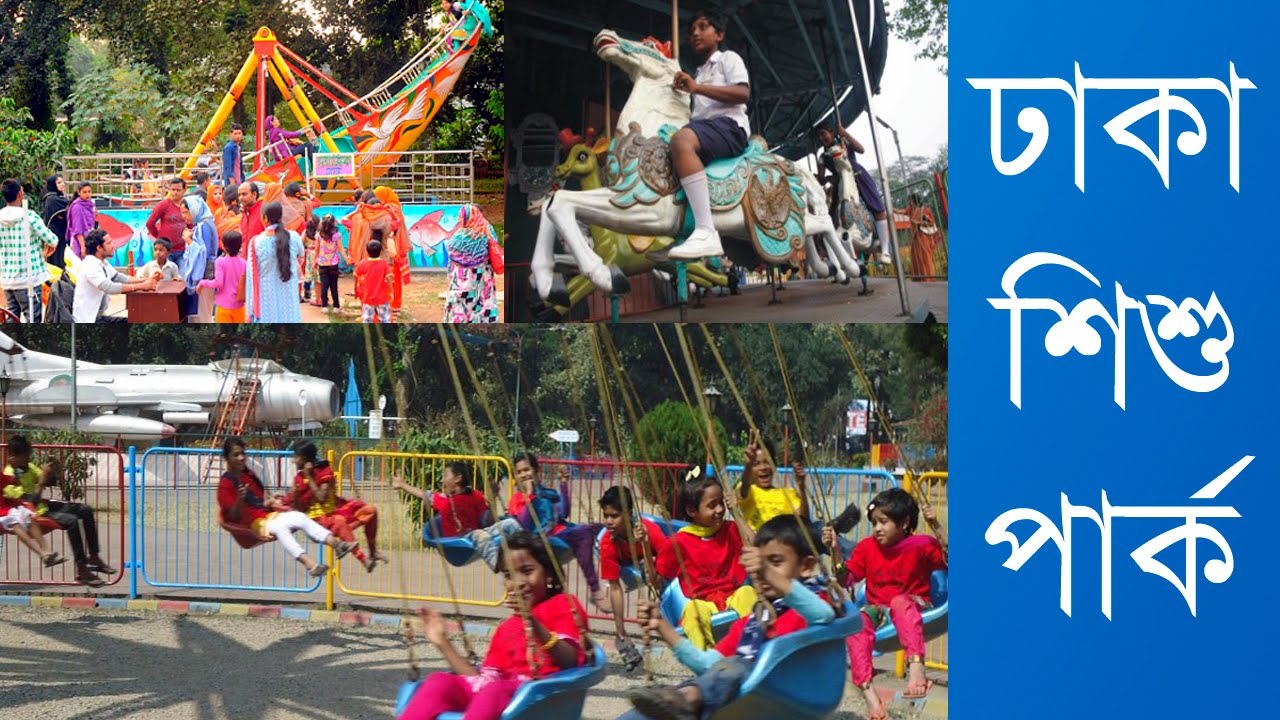 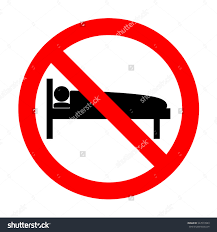 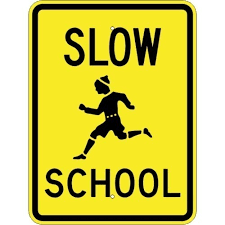 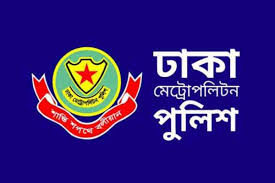 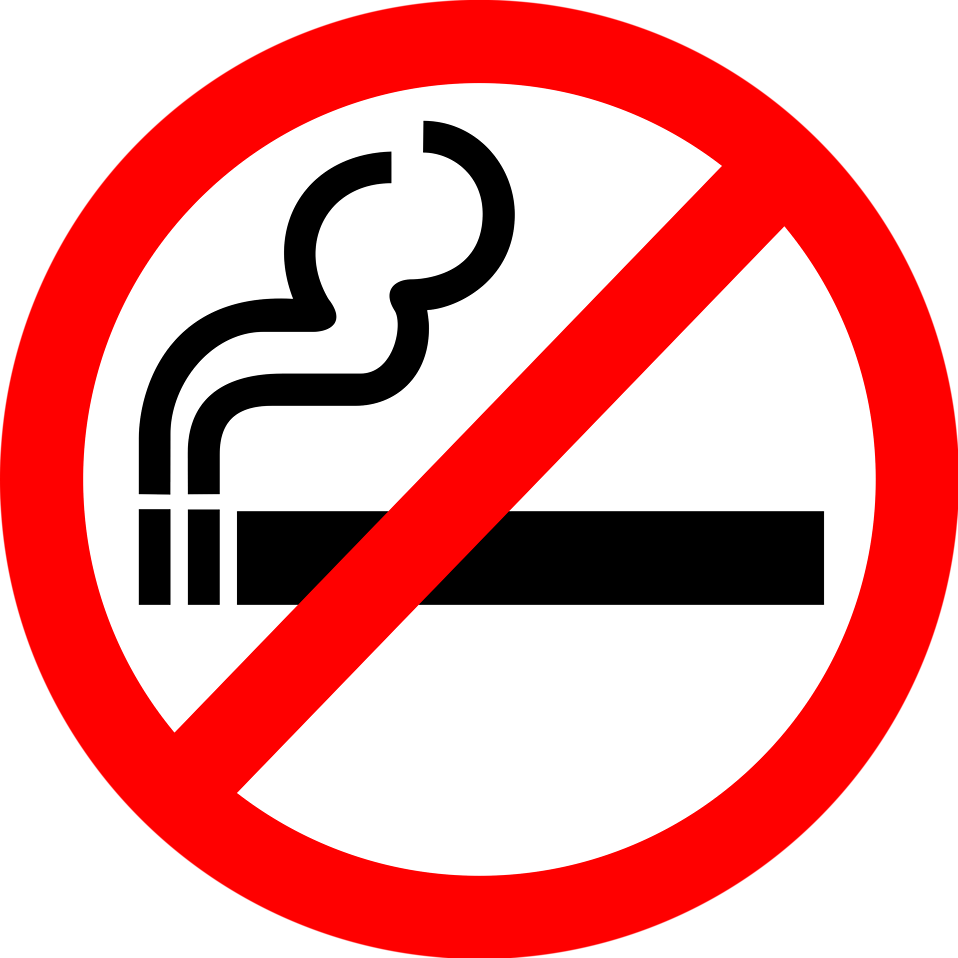 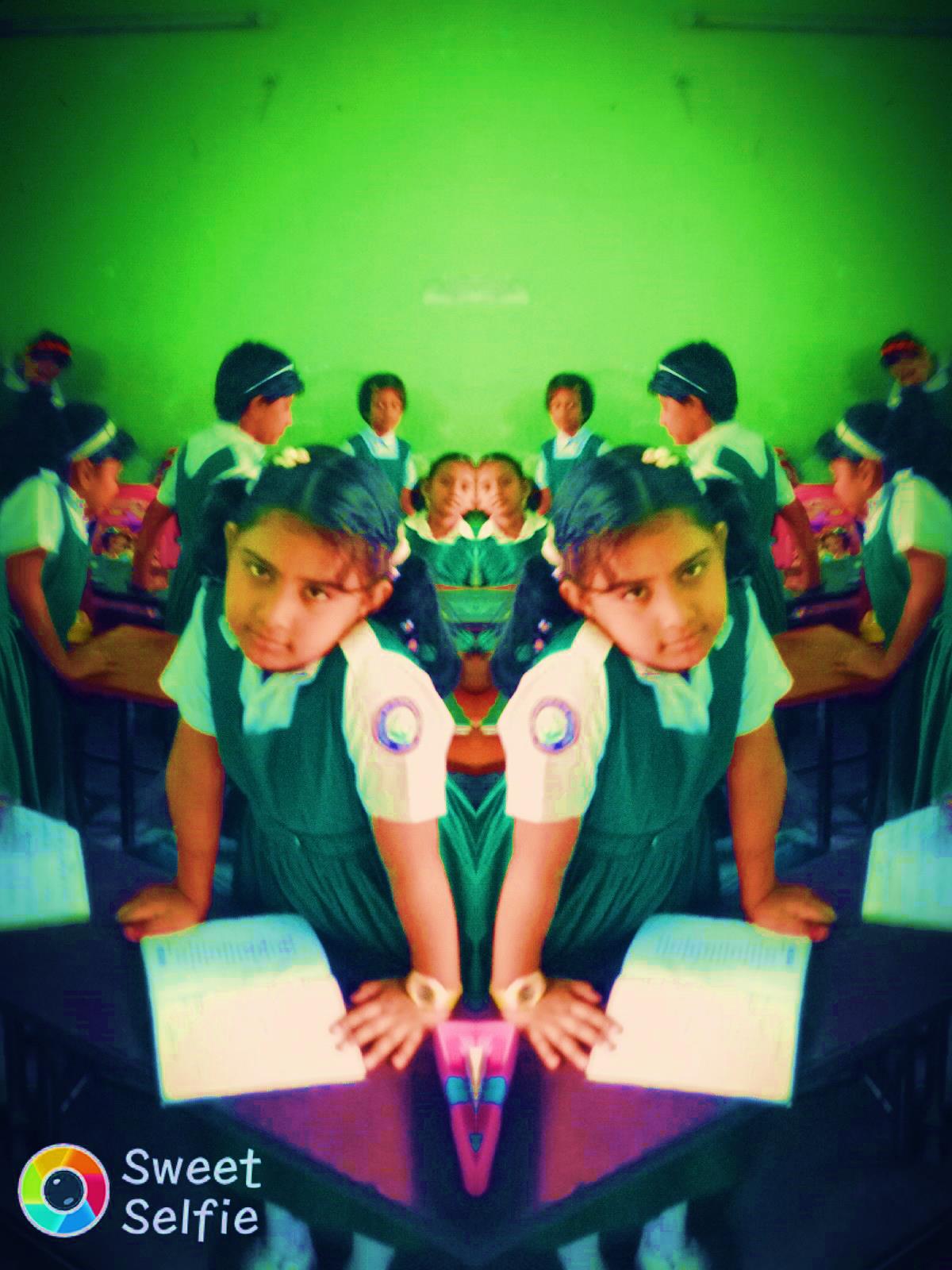